LA LEYENDA DE MANCO CAPAC Y MAMA OCLLO
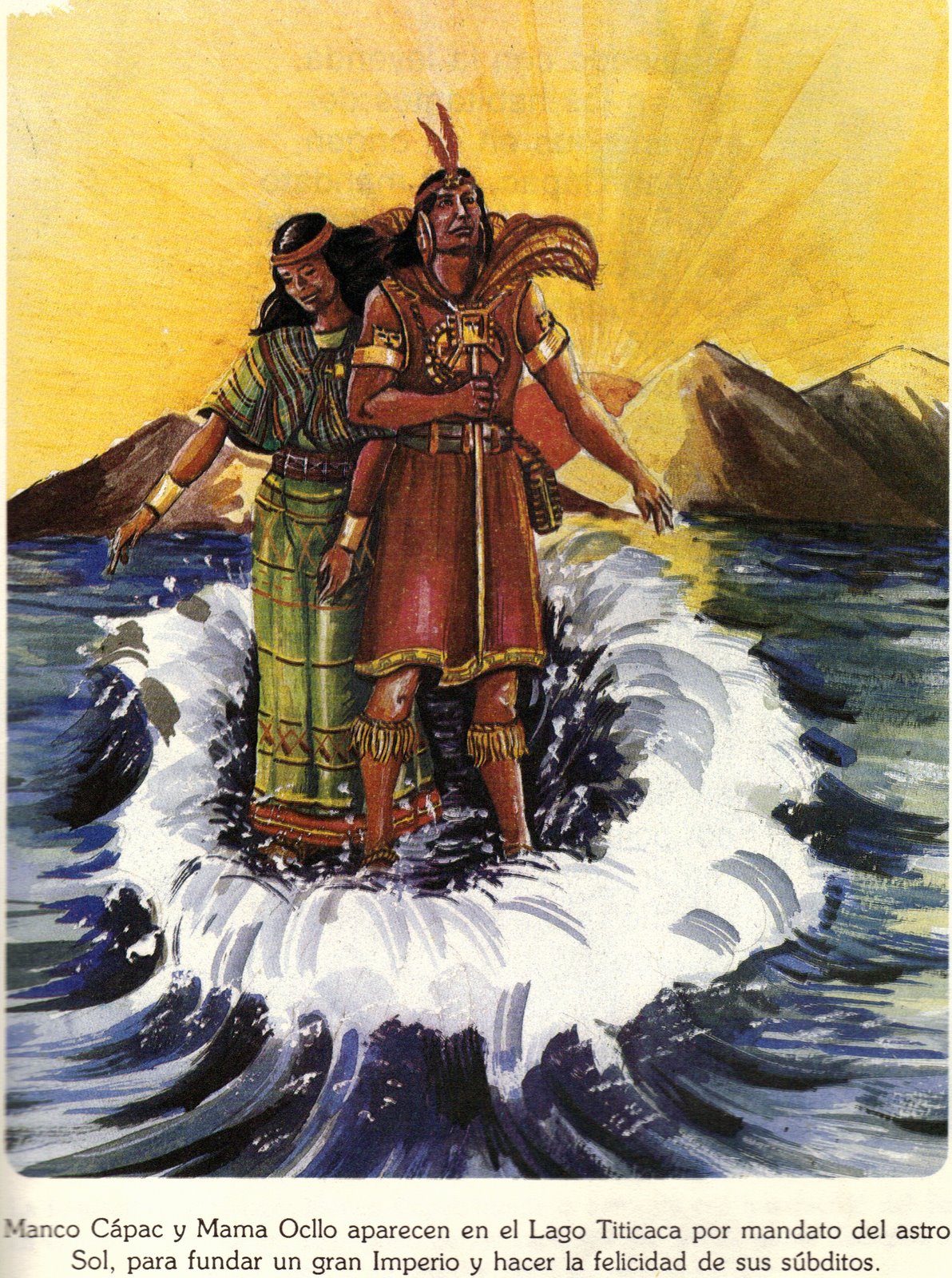 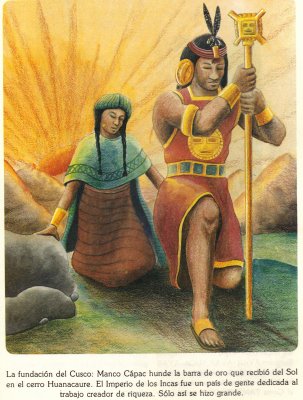 RELIGIÓN
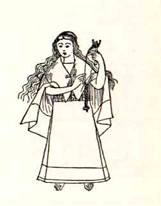 La religión inca evolucionó desde las primitivas creencias quechuas hacia un culto del Sol, - al que denominaban Apu Punchau y también Inti - y también la Luna, la Lluvia y el Rayo. 



Divinidades secundarias eran los dioses tutelares de las tribus, identificadas con animales como la serpiente, el perro, el jaguar o el cóndor, que se representaban con tótems; y ciertos elementos naturales como las estrellas, las montañas, el aire y el mar.



Existía gran cantidad de sacerdotes encabezados por un supremo sacerdote llamado Vallac Umu.
LA LEYENDA DE LOS HERMANOS AYAR
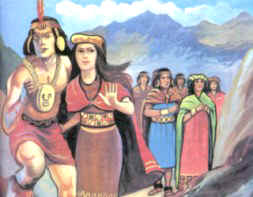 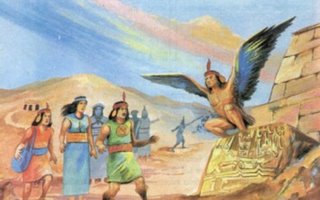 Leyenda de las Pururaucas o piedras guerreras, se cuenta que al ver la escasez de sus tropas para enfrentarse a los chancas ; al sumo sacerdote inca se le ocurrió la idea de vestir las piedras de los cerros vecinos con uniforme inca y al verlas el príncipe Cusi Yupanqui comenzó a llamarlas (sin saber de lo que se trataba); los dioses se apiadaron de los incas y convirtieron las piedras de los cerros en guerreros,  que bajaron a ayudarlos.
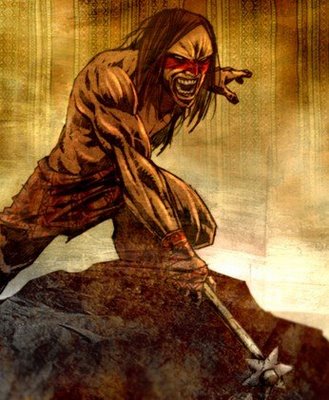 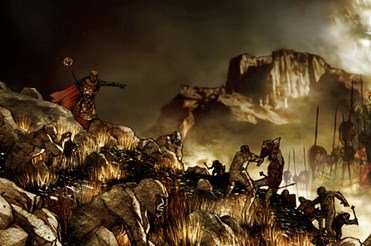 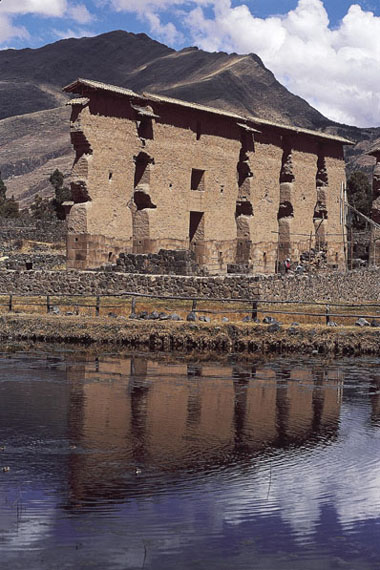 Templo de Wiracocha en Racchi (Cusco).El Dios Wiracocha es el guía y ordenador del mundo, durante la colonia los sacerdotes católicos le dieron la característica de divinidad creadora y hacedora de todo; en el Incario no era así.
Inti Raymi  (Junio), inicio  del  año  inca.
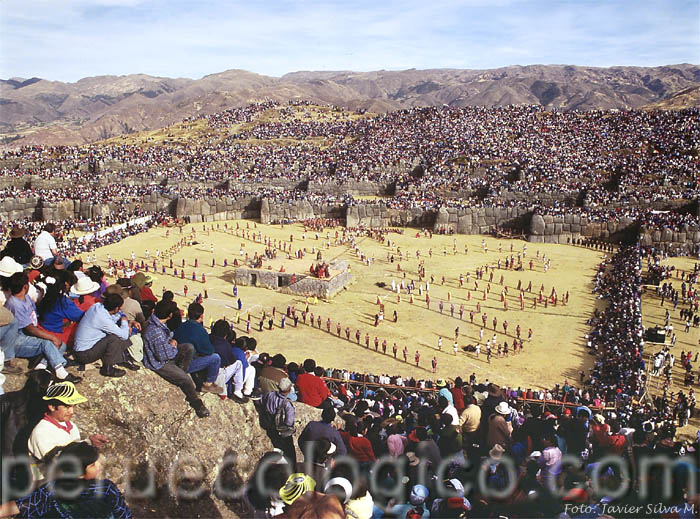 Willac Umu
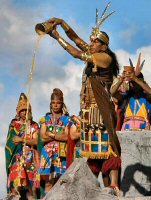